VOC/VOI in Deutschland aktuelle Situation
Stefan Kröger,Berlin, 03.11.2021
03.11.2021
1
Übersicht VOC in Erhebungssystemen
03.11.2021
2
Übersicht VOI und weitere
IMS-Genomseq.(Stichprobe)
IMS-Genomseq.(alle Datensätze, latest pango. version)
* w/o E484K
03.11.2021
3
Anteile der Genomsequenzierung
03.11.2021
4
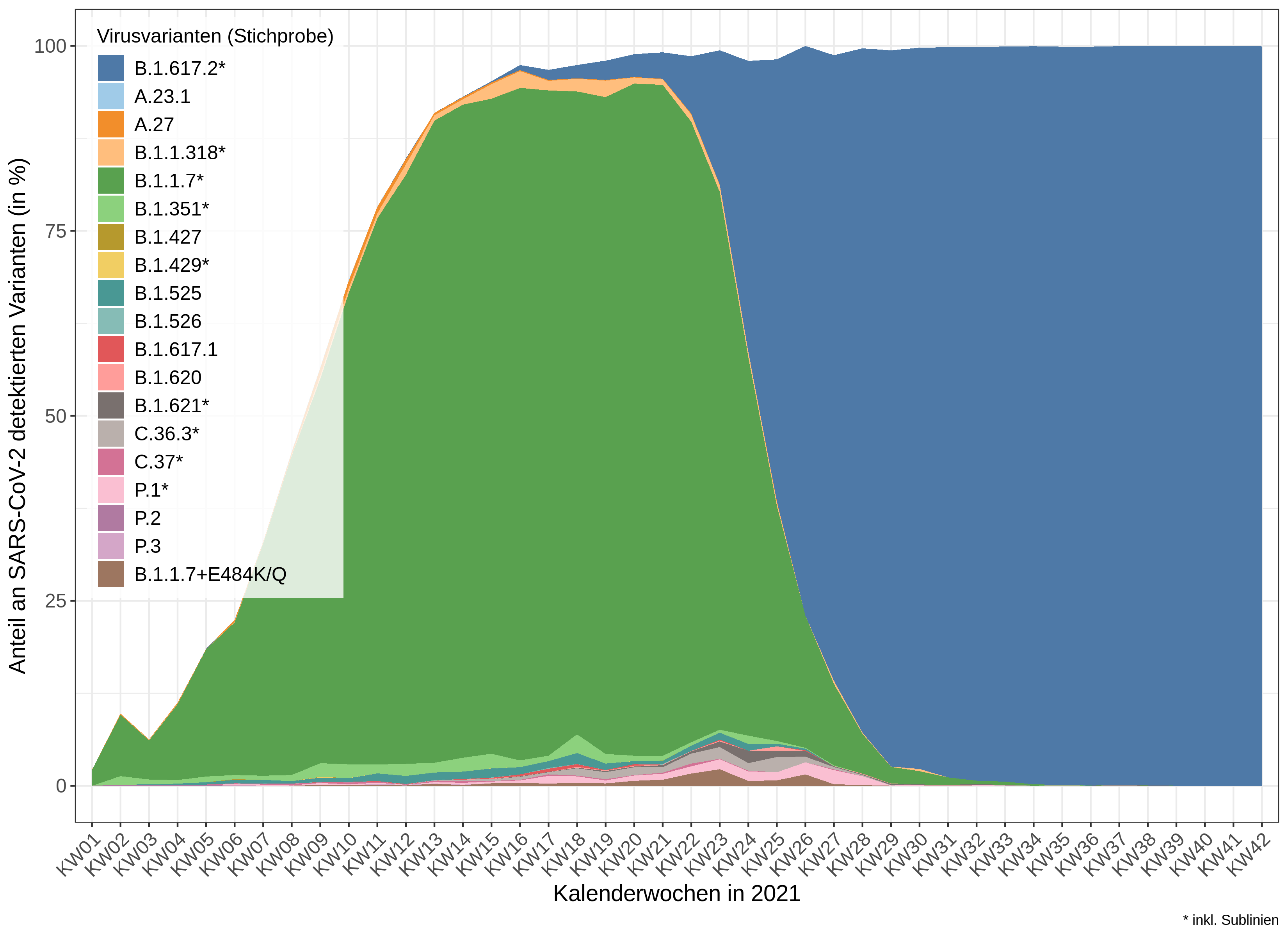 VOC /VOI
Alpha
Delta
Beta
Gamma
03.11.2021
5
Delta with Y145H+A222V (AY.4.2)
Charakteristische Mutation: Y145H+A222V
Linien mit char. Mutationen: 520 (KW27-42/2021)
Stand 24.10.21
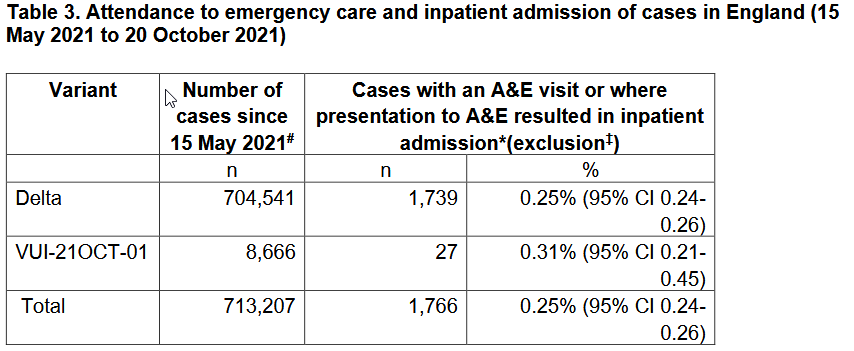 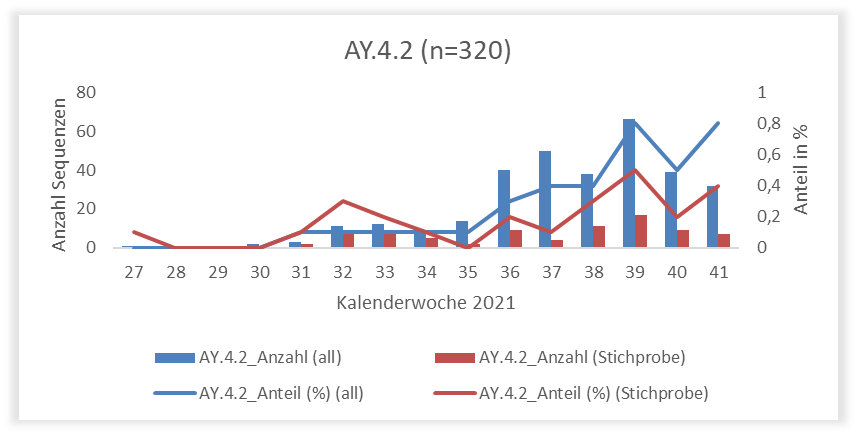 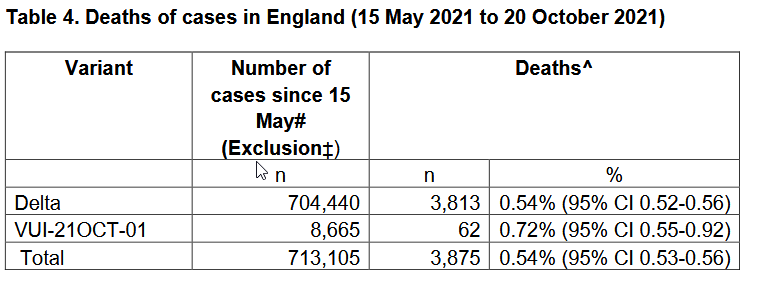 Quelle: SARS-CoV-2 variants of concern and variants under investigation in England, Technical briefing 26, 22 October 2021
03.11.2021
6
extra
03.11.2021
7
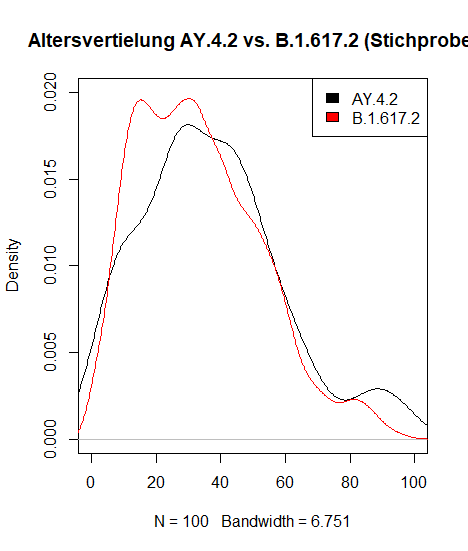 AY.4.2 (Stand 24.10.21)
Charakteristische Mutation: Y145H+A222V
Linien mit char. Mutationen: 315xAY.4.2, 82xB.1.617.2
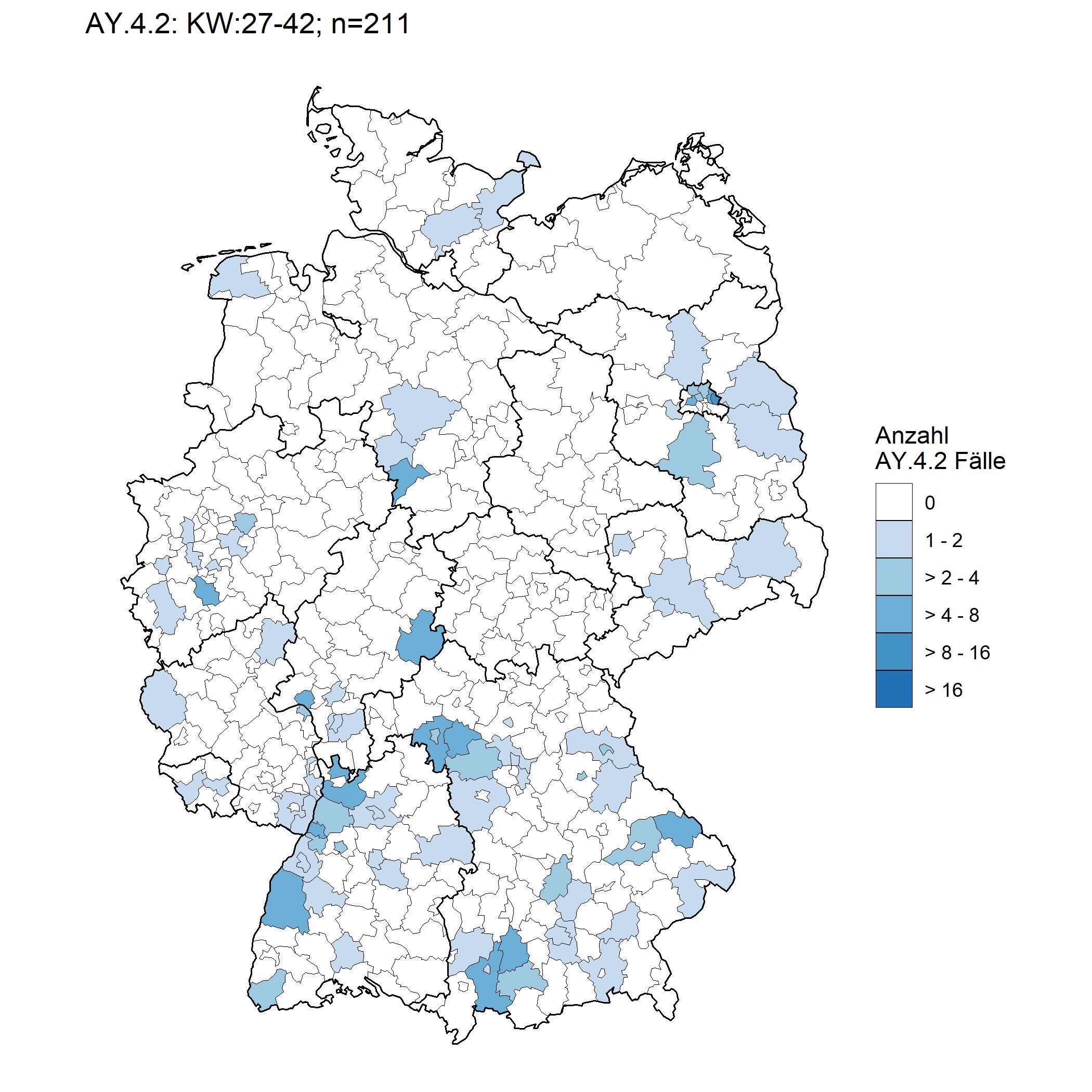 03.11.2021
8
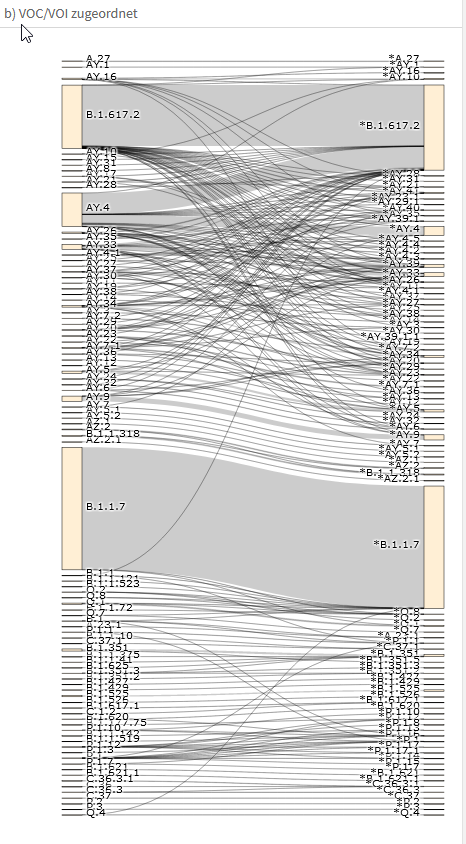 Linienzuweisung mit pangolin
Beispiel für Effekt vonVersionsunterschiede
Stetige Erweiterung der Sublinien von Delta  mittlerweile > 100 Sublinien
Kein konstantes Bild
Vergleichbarkeit schwierig.
03.11.2021
9
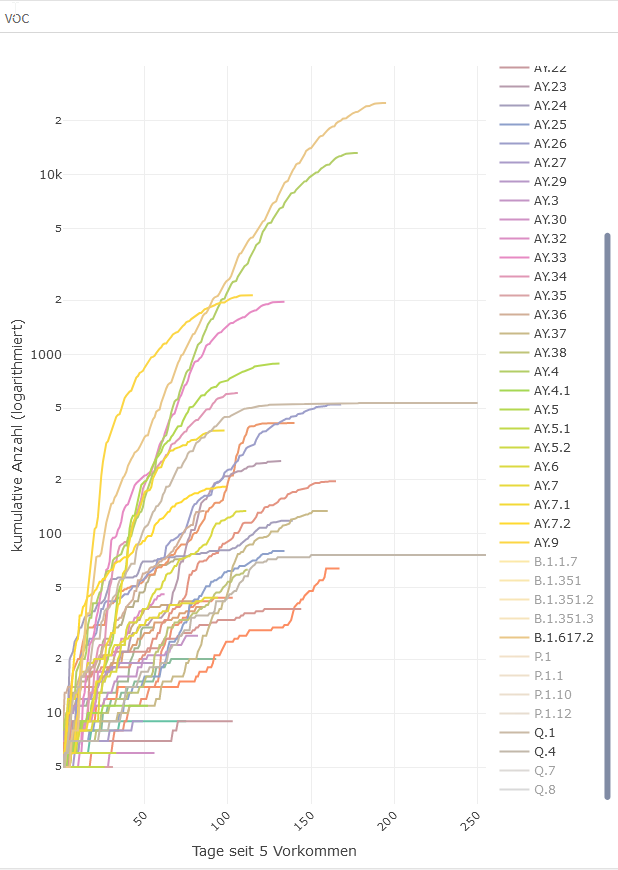 Delta lineages: kumulatives Wachstum
Aktuell besonder
03.11.2021
10
Delta with E484K + R408S (AY.33 with E484K + R408S)
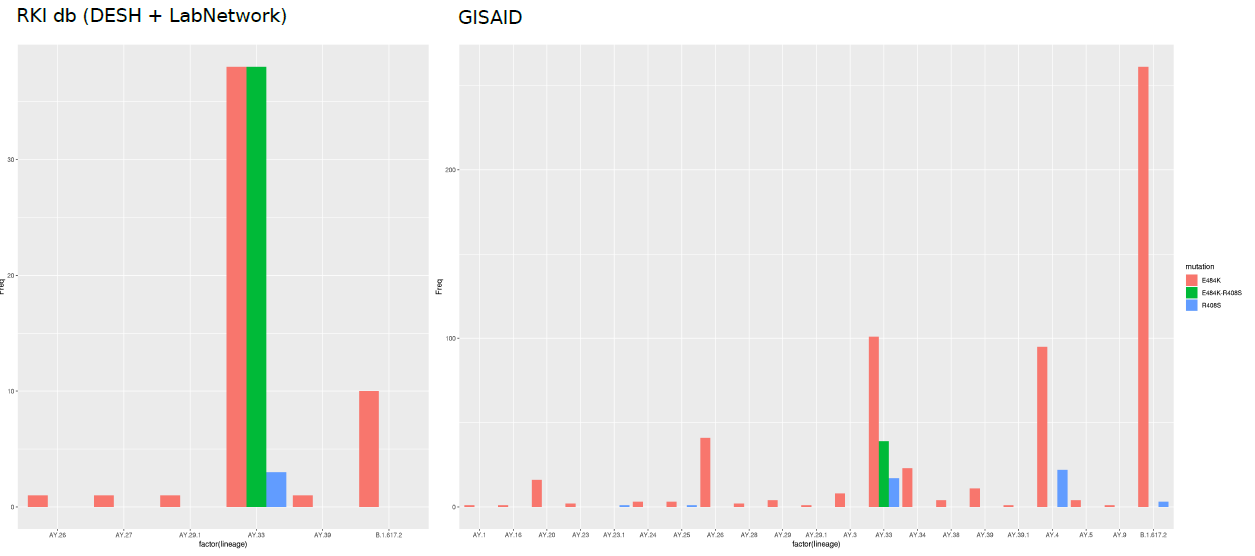 03.11.2021
11